Figure 9. Direction of repetitive spike-firing modulation and its relation to valence of the outcome. Percentage of ...
Cereb Cortex, Volume 24, Issue 4, April 2014, Pages 1075–1087, https://doi.org/10.1093/cercor/bhs394
The content of this slide may be subject to copyright: please see the slide notes for details.
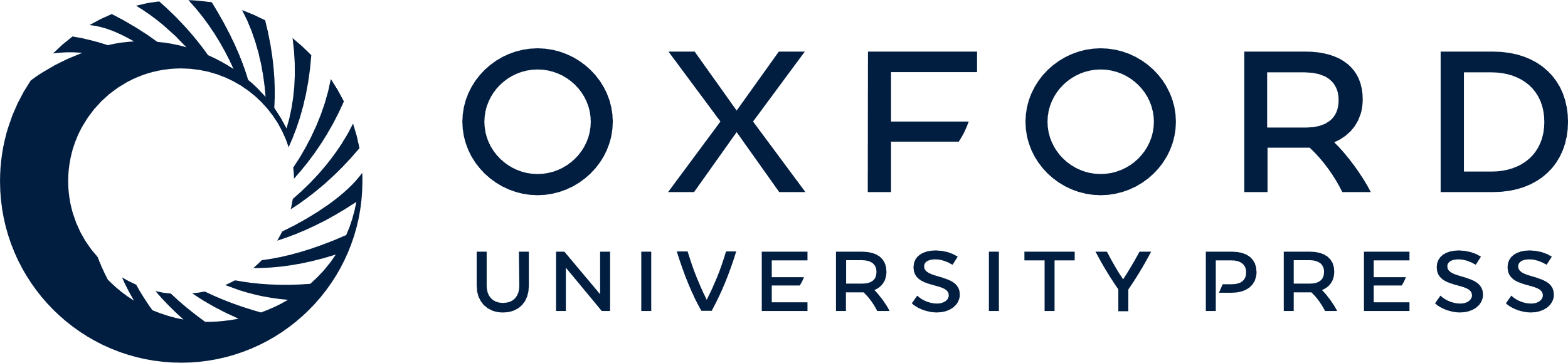 [Speaker Notes: Figure 9. Direction of repetitive spike-firing modulation and its relation to valence of the outcome. Percentage of spike-firing modulation after learning, relative to the 2 control groups, for each treatment. Whereas enhanced excitability was observed following positive-reward OD tasks (although significant only for the complex OD task), reduced excitability was apparent following OD fear conditioning. Numbers of cells were identical to those presented in Figure 2 for complex positive OD, in Figure 6 for simple positive OD, and in Figure 7 for fear-conditioning OD. Values represent means of percent of change ± SE.


Unless provided in the caption above, the following copyright applies to the content of this slide: © The Author 2012. Published by Oxford University Press. All rights reserved. For Permissions, please e-mail: journals.permissions@oup.com]